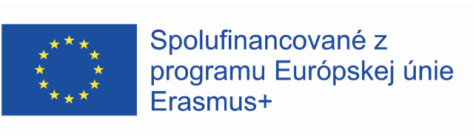 KA122 - Mobilita učiacich sa a zamestnancov v OVPProjekt:  Odbornosť a zručnosťPrijímateľ projektu: Stredná odborná škola dopravná Rosinská cesta 2	010 08 ŽilinaMiesto pobytu: 	Střední odborná škola a Střední odborné učiliště, 	Hradec Králové, Vocelova 1338, Hradec Králové,  	Česká republikaDátum pobytu: 	07.11.-11.11.2022
Účastník: Ing. Mária Vítová, PhD.,MBA 

Za obsah zodpovedá autor a Európska komisia ani národná agentúra nenesú zodpovednosť za použitie týchto informácií
7.11.2022
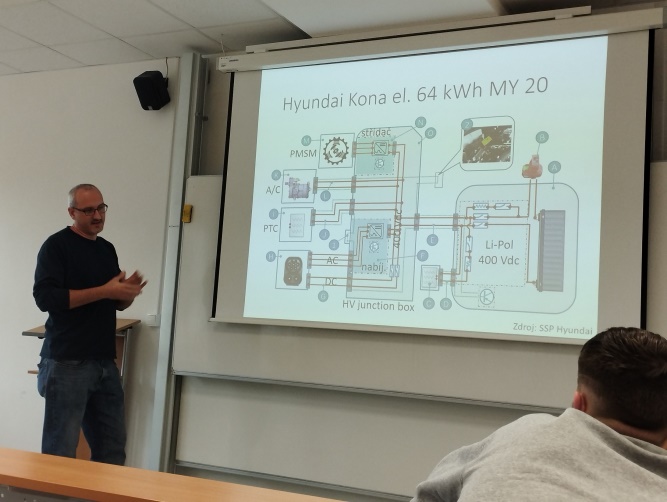 Výukové a výzkumné centrum 
UPCE DFJP v Pardubiciach-Semtín

Dopravní fakulta Jána Pernera
Úvod stretnutia začal doc. Ing. Petr Voltr, Ph.D. Vedoucí VVCD, vedoucí sekce kolejových vozidel, ktorý nás oboznámil s históriou univerzity a fakulty, so študijnými odbormi a prácou výskumného centra.

Vedoucí sekce silničních vozidel
Petr Jilek, Ph.D. nás oboznámil s výsledkami výskumu - porovnanie účinnosti elektromobilu a vozidla  s benzínovým pohonom.
7.11.2022
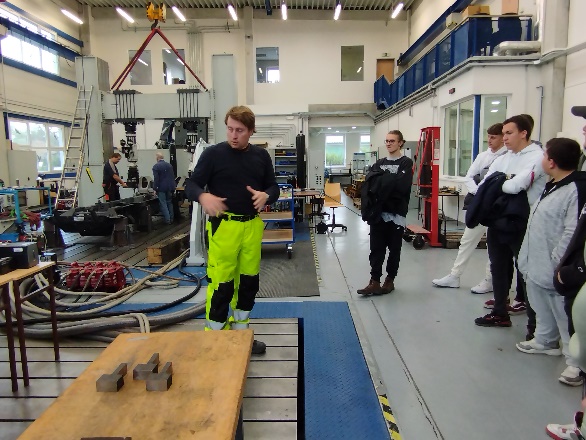 Výskumní a vývojové centrum dopravní
Ing. Petr Vnenk, Zástupce vedoucího VVCD, vedoucí sekce dopravních staveb, nám ukázal laboratória fakulty.
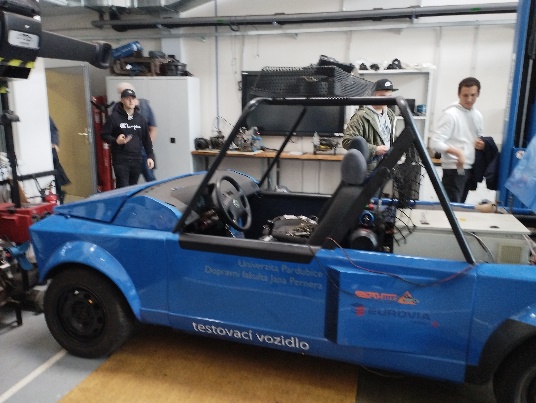 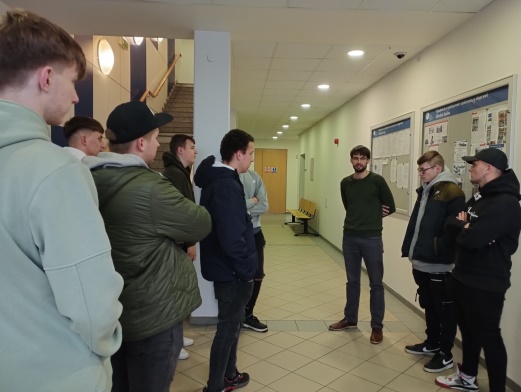 8.11.2022
Pozorovanie vyučovania – teoretické vyučovanie

elektrotechnika – 1. roč. UO MOMd, vyučujúci Ing. Prouza
Žiaci vypĺňali test, vrátane našich žiakov. 
Úlohou bolo správne určiť prevody 
elektrotechnických veličín. 
Dvaja z našich žiakov úlohu zvládli
na 100%, 
ostatní s menšími alebo 
väčšími nedostatkami
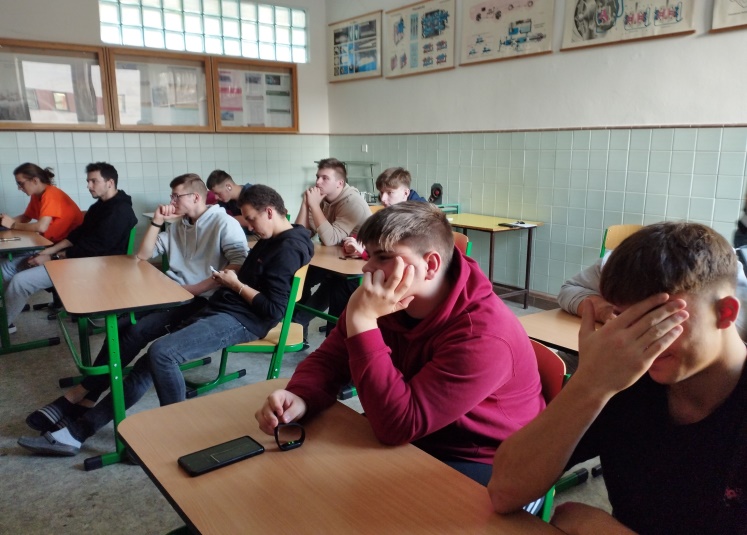 8.11.2022
Pozorovanie vyučovania – teoretické vyučovanie







opravárenstvo -  3. roč. UO MOMv, vyučujúci Ing. Hrůza 
V rámci nej si žiaci opakovali otázku mazania. Výklad nového učiva. Pri zhrnutí nového učiva použil pedagóg  video - ukážku
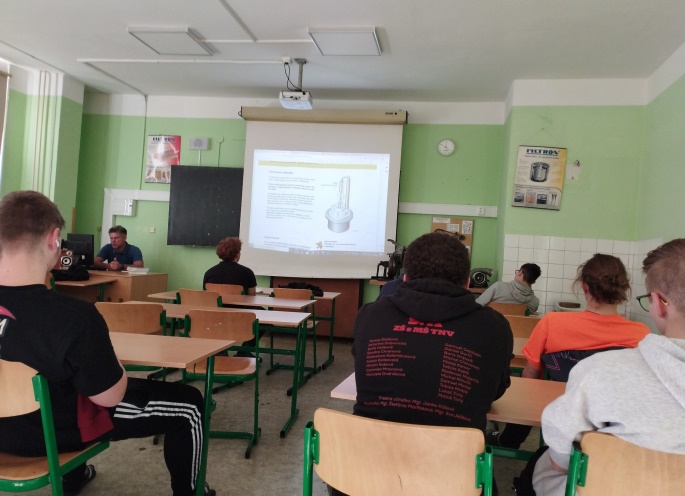 8.11.2022
Pozorovanie vyučovania – teoretické vyučovanie

strojárenská technológia – 1.  roč. ŠO dopravné prostriedky, učiteľ Ing. Surý
Výklad nového učiva podporované prezentáciou – Tepelné spracovanie  kovov– do vyučovania boli zapojení aj žiaci našej školy.

elektropríslušenstvo – 3. roč. UO MOMd, opäť s Ing. Hůzom
Na tejto hodine preberali osvetľovacej sústave MV. Použil m výkladové metódy, demonštračné a ilustračné metódy
9.11.2022
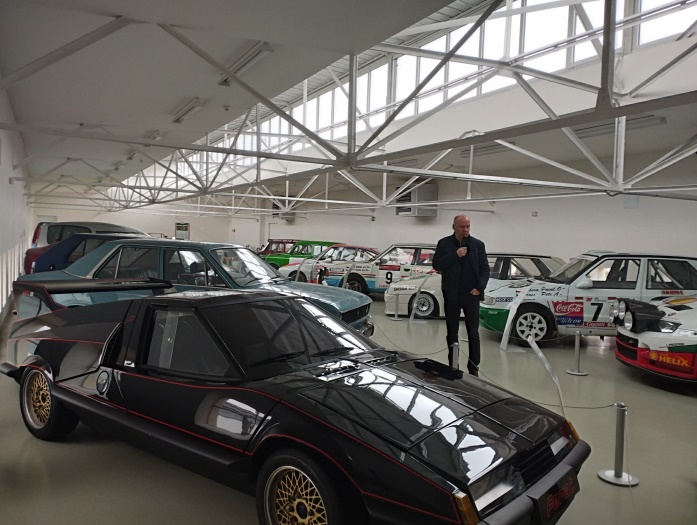 Exkurzie
Doprovod hlavný majster Bc. Žákecha

Exkurzie do múzea 


výrobného závodu Škoda Mladá Boleslav
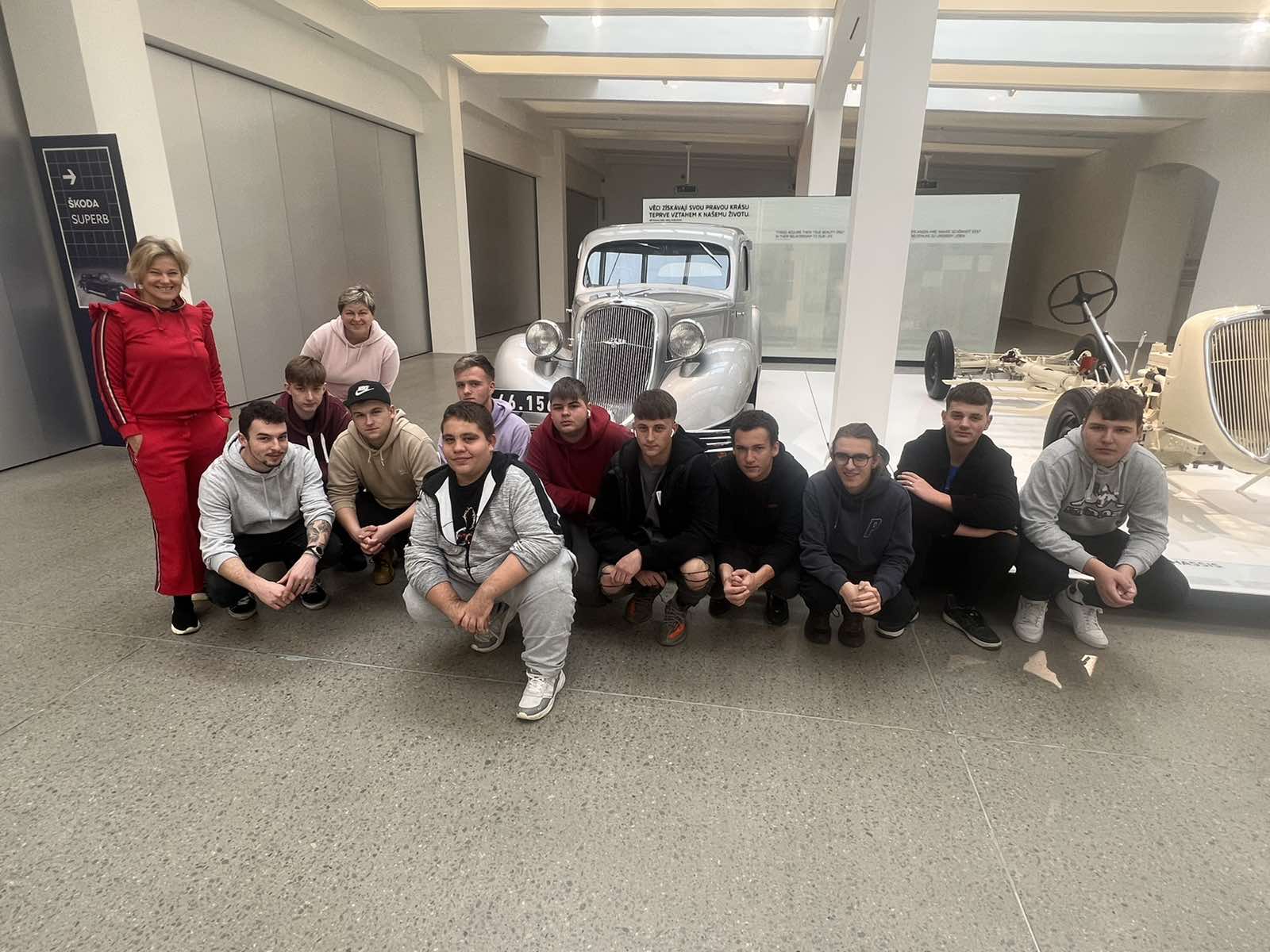 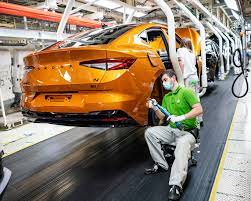 10.11.2022
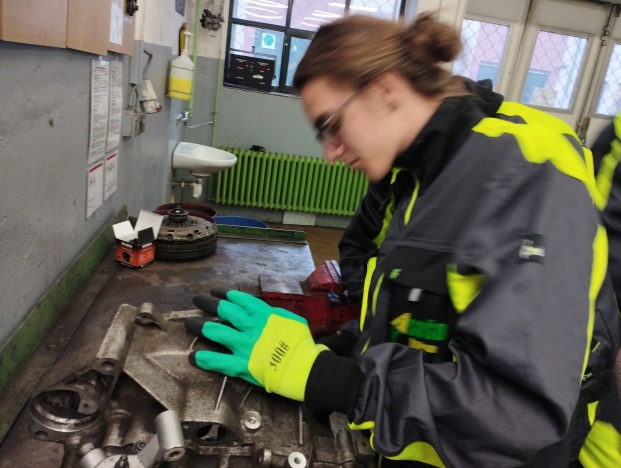 Odborný výcvik v dielňach školy

Školenie BOZP a PO 
Zaradenie žiakov do trojčlenných skupín a zaradenie na pracoviská:
1. skupina vykonávala demontáž a montáž prevodovky s rozvodovkou

2. skupina vykonávala demontáž a montáž brzdovej sústavy na modely
10.11.2022
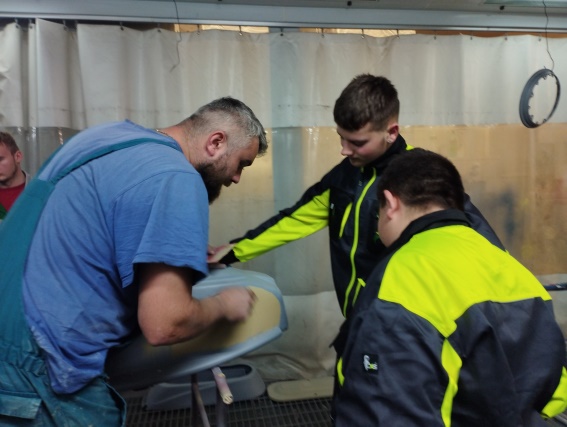 Odborný výcvik v dielňach školy

3. skupina vykonávala opravu na zákazke – oprava ručnej brzdy na kotúčovom systéme

4. skupina (lakovníci) vykonávali tmelenie a zmatňovanie na lakovníckej dielni.

Majstri žiakom najskôr ukázali činnosti, vysvetlili technologické postupy a zadali im prácu podľa JVV. Na záver podávali žiakom spätnú väzbu. Počas činnosti ponechali žiakov samostatne konať, len ich pozorovali a v prípade potreby poradili.
10.11.2022
Trenažér zvárania
Zváranie elektrickým oblúkom
Metodické usmernenie k realizácii zvárarnia – majster p. Samek
Vysvetlil metódy výučby postupy ako žiakov učia robiť rovné a pevné zvary na trenažéri a neskôr v zváračskej škole

Trenažér na nákladnom automobile a Trenažér  na motorke
Metodické usmernenie ako robiť výcvik  pre žiakov vysvetlil p. Půhoný
Získali sme podrobný postup ako postupovať pri výcviku na trenažéroch, popísal nám ako potom žiaci prechádzajú na výcvik v teréne.
11.11.2022
Odborný výcvik v dielňach školy

Postup výcviku
Žiaci pracovali v trojčlenných skupinách. Majster zadal úlohy, stanovil čas realizácie. Každá skupina mala povereného žiaka, ktorý rozdeľoval úlohy a viedol skupinu. V skupinách sa pri každej úlohe striedali vedúci tímov. Zúčastnila som sa výcviku a pracovala som na strojoch a zariadeniach. Po skončení úlohy, majster vyhodnotil postup práce a výsledok práce. Zároveň zhodnotil aj tímovú prácu a riadenie skupiny.
Voľnočasové aktivity
Prehliadka mesta Hradec Králové
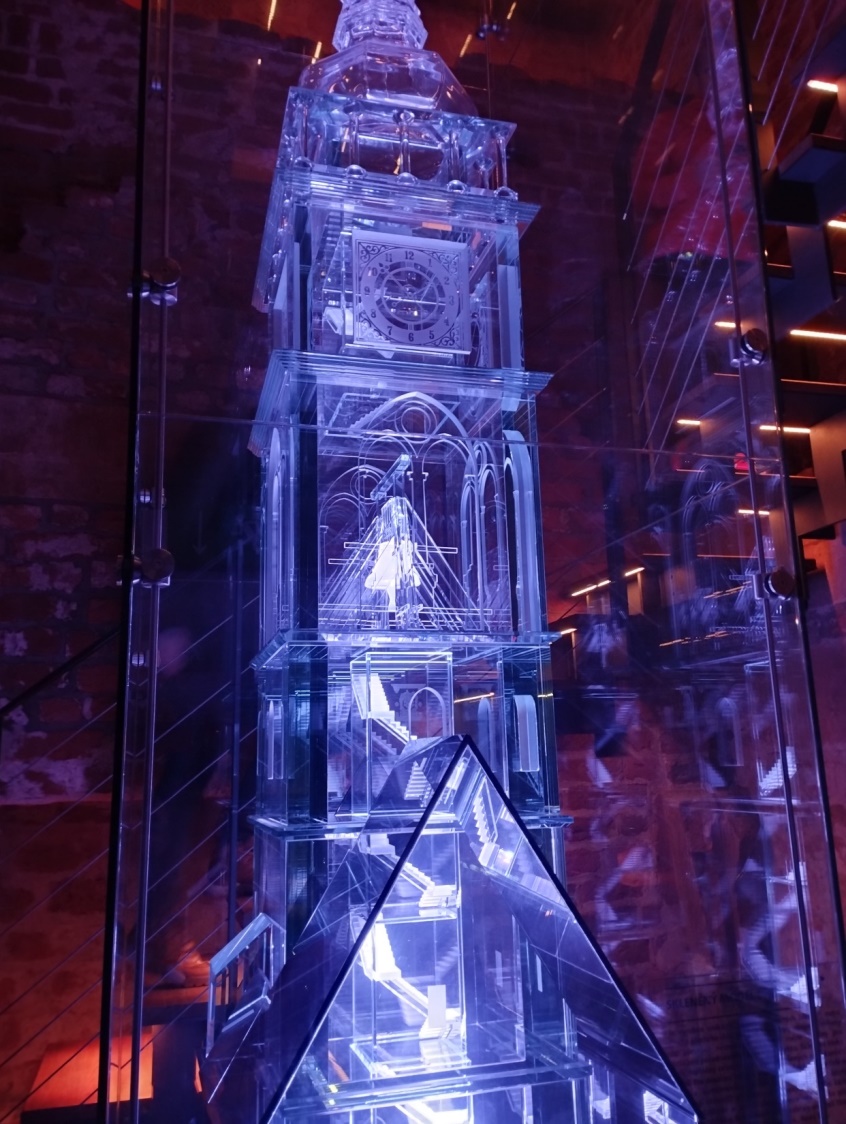 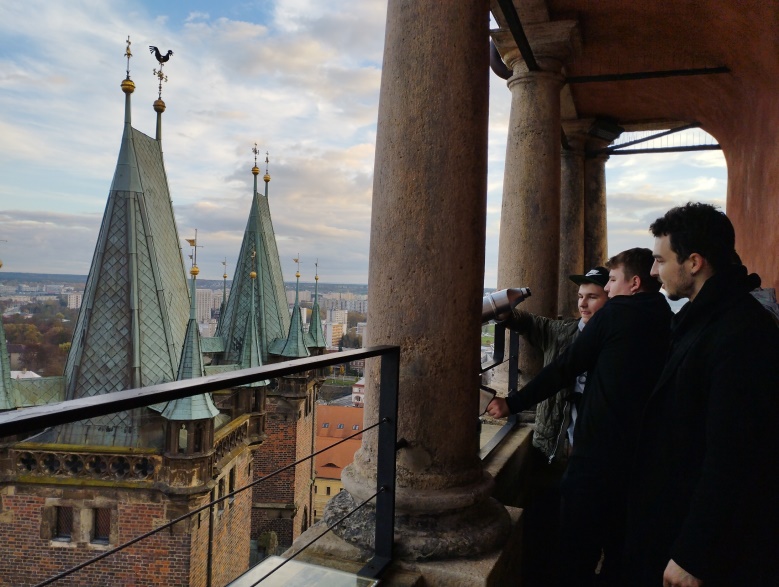 Voľnočasové aktivity
Návšteva mesta Pardubice
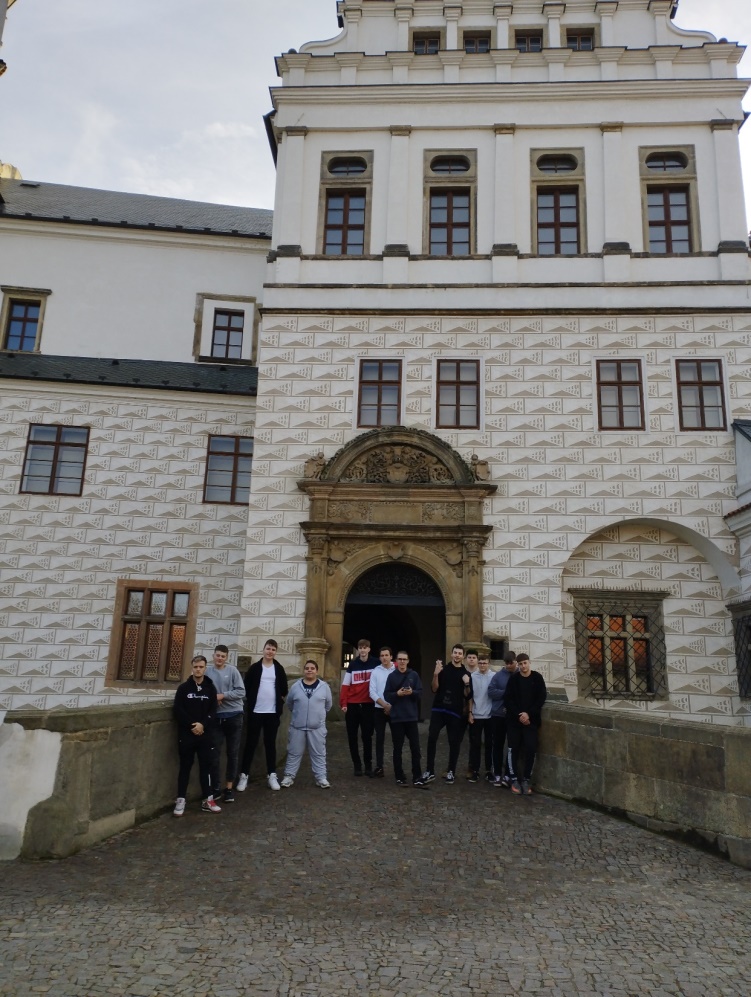 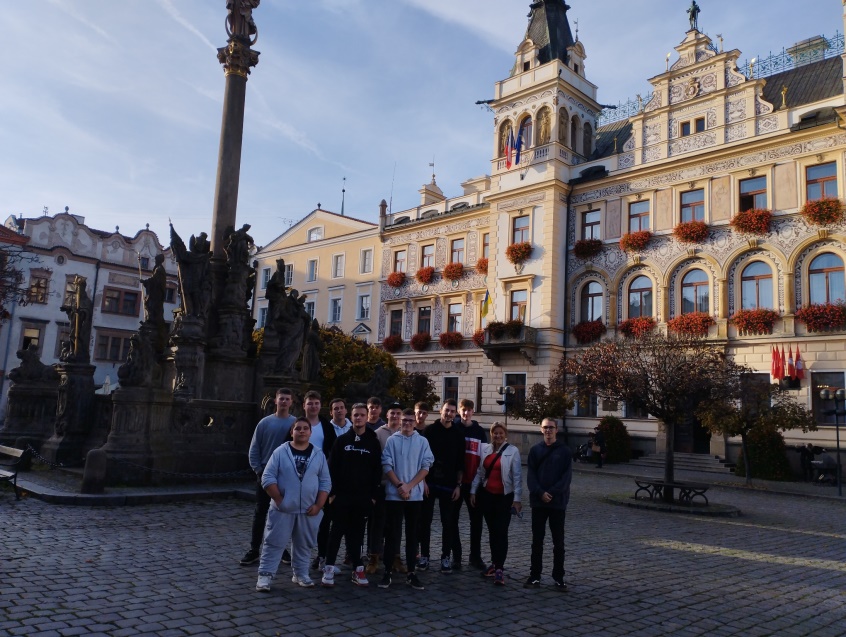 Voľnočasové aktivity
„Inspirováno Beethovenem“  - koncert filharmónie v Hradci Králové

Hvezdáreň a planetárium

Pevnosť Josefov

Krkonoše Sněžka 
– výlet spojený s turistikou
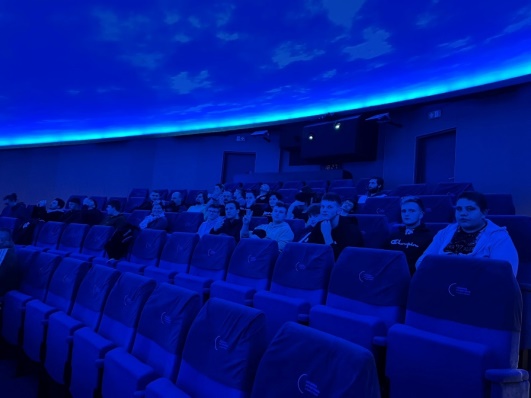 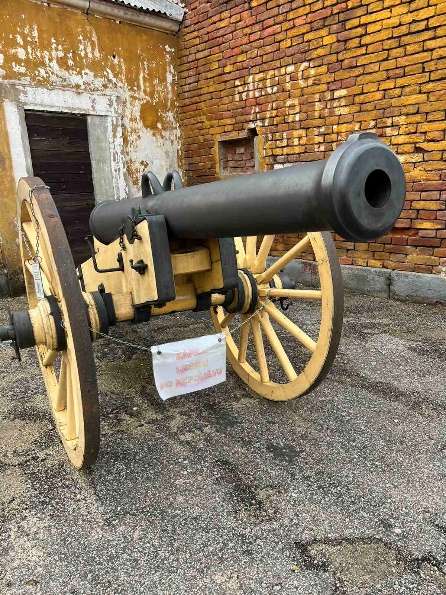 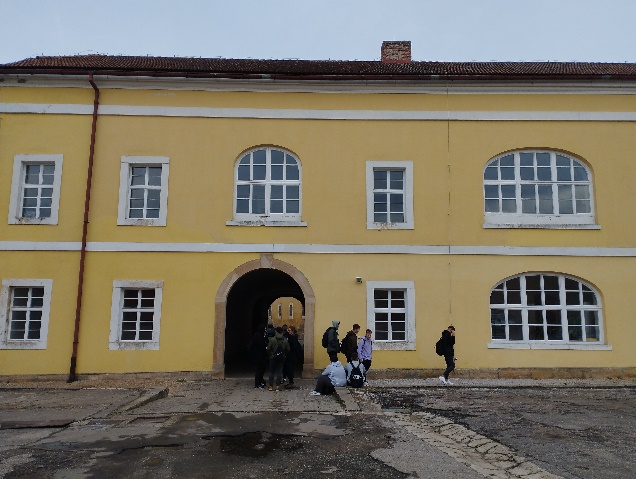 Záverečné zhrnutie
Metodické kompetencie

Inovatívne metódy vyučovania – prínos predovšetkým z rozdeľovania úloh v dielňach, metódy kontroly a podávania spätnej väzby, metódy hodnotenia

Metódy pri medzi predmetových vzťahoch – prepojenie odborných teoretických predmetov s praktickými cvičeniami a odborným výcvikom v dielňach – metódy zamerané na výklad učiva spojený s demonštračnými metódami, metódami príkladov z praxe, nácvikom zručností na modeloch a pri výcviku
Záverečné zhrnutie
Odborné kompetencie

Získané vedomosti
- o moderných diagnostických strojoch a zariadeniach na diagnostiku podvozku vozidiel, diagnostiku pohonu vozidiel
vrátane alternatívnych pohonov a kontrolu chybových hlásení všetkých systémov riadenia jednotlivých obvodov cestných
motorových vozidiel

- o zásadách a spôsoboch likvidácie prevádzkových tekutín a ostatných materiálov ekologickým spôsobom.
Záverečné zhrnutie
Odborné kompetencie

Získané zručnosti
-  Viem  pracovať na moderných diagnostických strojoch a zariadeniach a vysvetľovať technologické postupy (digitálne
technológie)

Viem urobiť zmeny do učebných osnov a ŠkVP pre odborné predmety tak, aby boli prepojené odborné vedomosti s praktickým výcvikom a potrebami praxe

- Viem rozšíriť obsah vyučovania o prácu s elektromobilmi a recyklácie automobilov.